Figure 5. Scatter diagrams showing the correlations during the ODR task between the correct performance score ...
Cereb Cortex, Volume 14, Issue 1, January 2004, Pages 106–119, https://doi.org/10.1093/cercor/bhg109
The content of this slide may be subject to copyright: please see the slide notes for details.
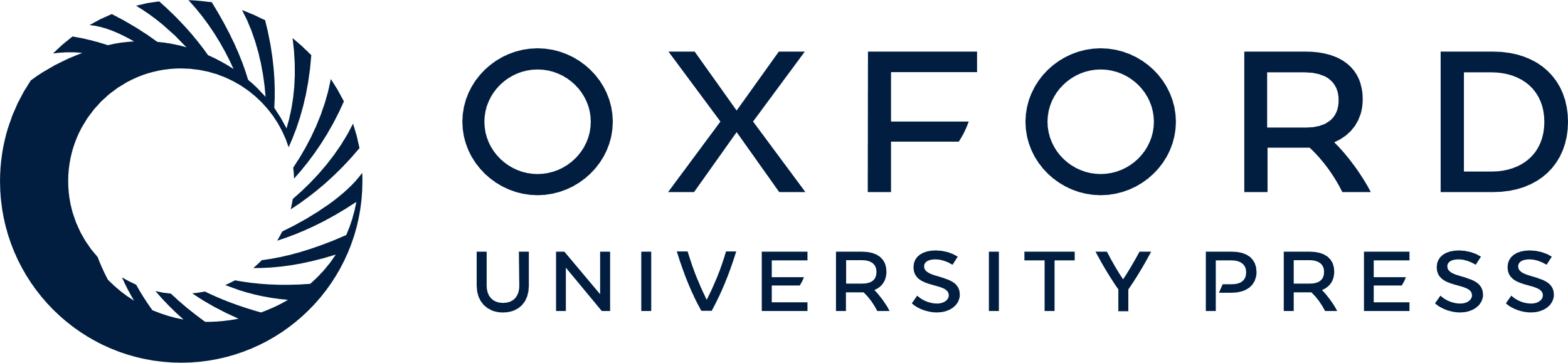 [Speaker Notes: Figure 5. Scatter diagrams showing the correlations during the ODR task between the correct performance score (%) and normalized rCBF values in the regions of interest. (A) PS; (B) AS; (C) superior convexity; (D) lOFC; (E) FP; (F) ACC; (G) lIPS; (H) hippocampus; and (I) prestriate cortex of monkey G and monkey N. Normalized rCBF values from the PS, AS, superior convexity, lOFC and FP correlated positively and values from the hippocampus correlated negatively, with ODR task performance.


Unless provided in the caption above, the following copyright applies to the content of this slide:]